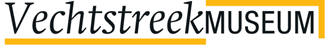 Nu te koop in onze winkel!
‘Over historische wegen. Varen, rijden en sporen door de provincie Utrecht’ van R. Blijdenstijn en K. Volkers 
In de provincie Utrecht lopen tal van historische water-, land- en spoorwegen. In het hart van ons land komen de belangrijkste internationale noord-zuid- en oost-westverbindingen samen. Zij vormen een rijk erfgoed. Wegen verbinden niet alleen steden en dorpen, maar bieden de reiziger ook een venster op de omgeving met afwisselend industriële en natuurlijke landschappen.










Ontdek de historie van de Rijnvaart naar Duitsland, de mislukte vaart tussen de Vecht en de Eem, de Via Regia op de zuidflank van de Heuvelrug, de kaarsrechte Wegh der Weegen dwars door de woeste heide en de verdwenen spoorlijn door de Utrechtse venen, met die curieuze spoorwegovergang over de A2. Wegen hebben een verhaal en u vindt ze in dit inspirerende, rijk geïllustreerde boek.
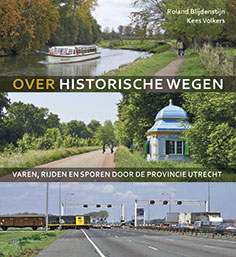 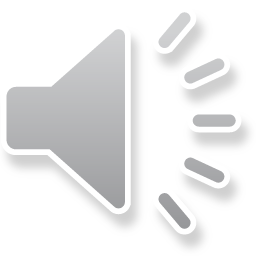 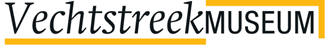 Nu te koop in onze winkel!
‘Tastbare Tijd 2.0, cultuurhistorische atlas van de provincie Utrecht’ van R. Blijdenstijn













Tastbare Tijd 2.0 bevat historische en nieuwe kaarten. Het verhaal over de ruimtelijke ontwikkeling van de provincie Utrecht is in deze vernieuwde versie nog completer. Bovendien heeft de auteur drie nieuwe hoofdstukken toegevoegd aan de atlas: over het ontstaan van de provincie Utrecht, over de Infrastructuur en over Kastelen en buitenplaatsen. Het hoofdstuk Militair Erfgoed is uitgebreid en loopt nu van de Romeinse Limes tot aan het eind 2014 geopende Park Vliegbasis Soesterberg. In het tweede deel van het boek de cultuurhistorische ontwikkelingen per deelgebied – Utrechtse Heuvelrug, Kromme Rijn en Langbroek, Oude Rijn, De Vecht, Nederrijn en Lek, Lopikerwaard, Schalkwijk en Vianen, De Venen, Vechtplassen, Eemland en Gelderse Vallei beschreven. Dit gebeurt aan de hand van up to date tijdlaagkaarten, die de ontwikkeling stapsgewijs tonen, en vele spectaculaire luchtfoto’s.
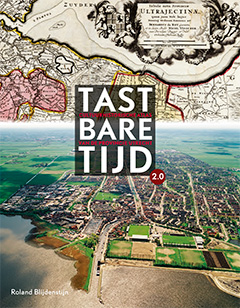 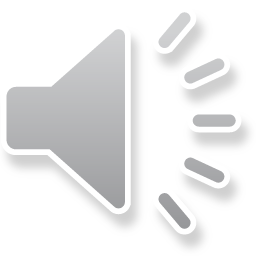